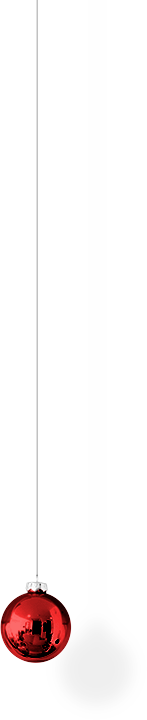 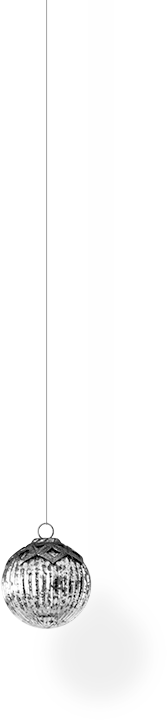 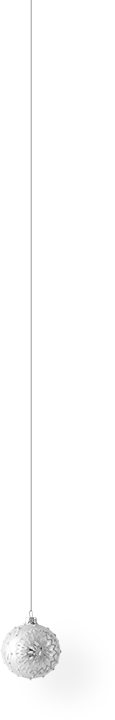 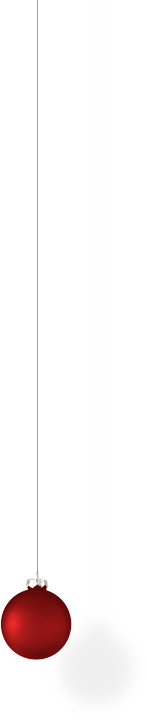 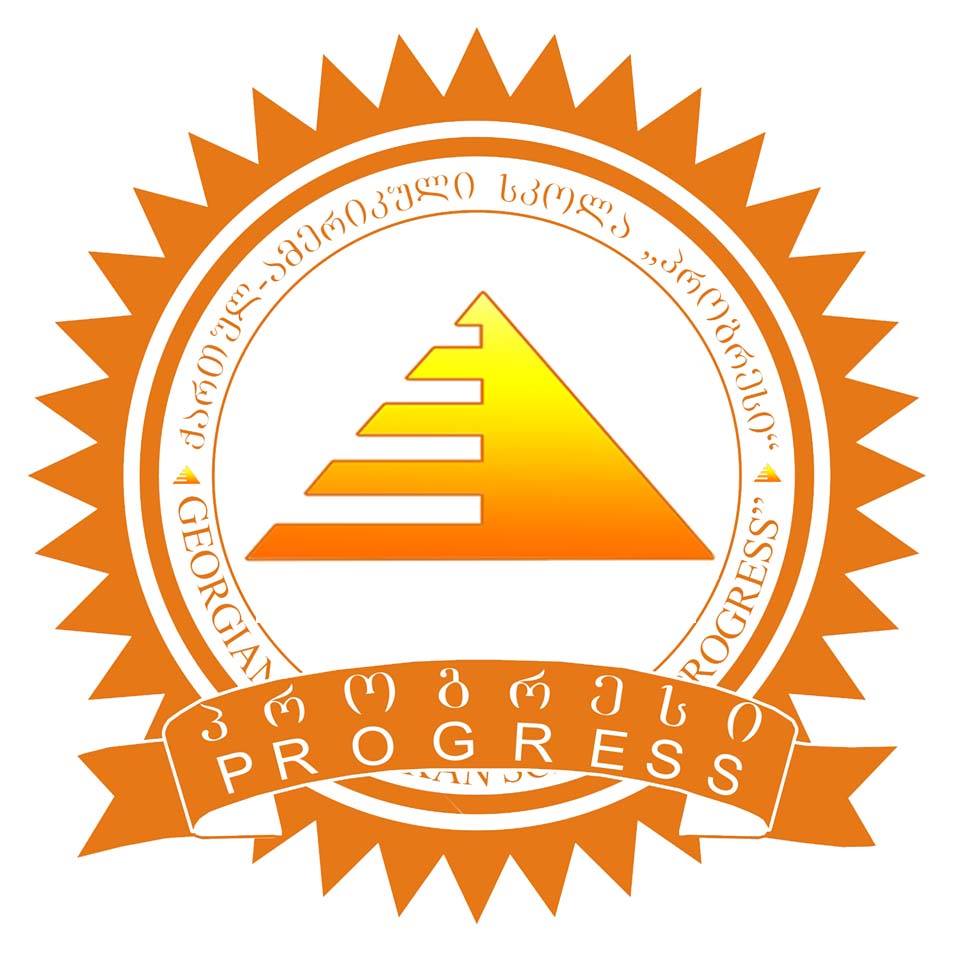 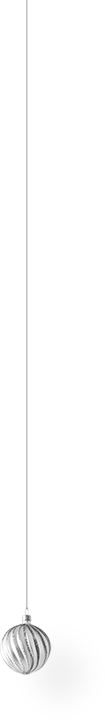 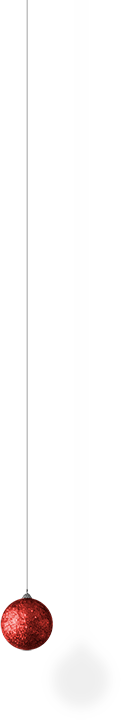 QuizDeutschlehrerin: Natia JanjgavaThema: Feiertage
Wann feiern die Deutschen Weihnachten?
Am 7. Januar
Am 25. Dezember
Am  6. Dezember
Am   6.Januar
2
Richtige Antwort

B. Am 25. Dezember
3
Seit wann gibt es Adventskranz?



1925
1456
1689
1432
4
Richtige Antwort

A. 1925
5
Wer schrieb die berühmte Erzählung “Eine Weihnachtsgeschichte”?
Schiller
Akaki Tsereteli
Charles Dickens
Diuma
C. Charles Dickens
7
Was wird an Ostern gefeiert?A. Die Auferstehung von JesusB.Die Geburt von JesusC.  FastenD. Das  Abendmahl
8
Richtige Antwort

A. die Auferstehung von Jesus
9
In den Niderlanden kommt Nikolaus gerne…………………
mit dem Bus
mit der U-Bahn
mit dem Fahrrad
mit dem Schiff
10
Richtige Antwort

D. mit dem Schiff
11
Was bedeutet  der Name  Nikolaus wörtlich?
A. Sieger des Volkes
B. Liebe der Kinder
C. Freund der Kinder
D.  Opa des Volkes
12
Richtige Antwort

A. Sieger des Volkes
13
Welches Gericht wird von den Georgiern am Silvesterabend zubereitet?
A. Satsivi
B. Suppe
C. Knödel
D. Gulasch
14
A. Satsivi
15
Wann feiert man in Georgien den Tag Heilige Barbara?
A. Am 24 April
B. Am 17. Dezember
C. Am 5. September
D. Am 8. März
16
B. am 17. Dezember
17
Wann feiert man in Georgien den Lehrertag?
A. am 24. April
B.  Am 15. September
      C. Am  5. Oktober
      D. Am 12. Juni
18
Richtige Antwort

C. am 5. Oktober
19
Was für ein Feiertag feiert man am 8. März ?
A. Frauentag
B. Muttertag
C. Weihnachten
D.Ostern
20
Richtige Antwort

A. Frauentag
21
Vielen Dank für die Aufmerksamkeits
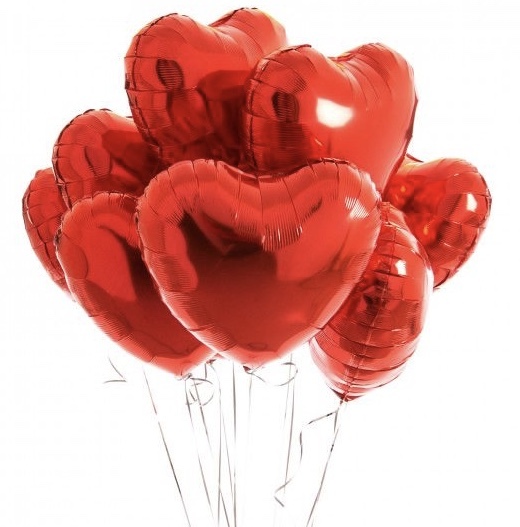 22